CSE 486/586 Distributed SystemsCase Study: Amazon Dynamo
Steve Ko
Computer Sciences and Engineering
University at Buffalo
Recap
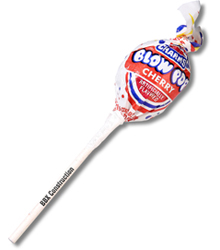 CAP Theorem?
Consistency, Availability, Partition Tolerance
P then C? A?
Eventual consistency?
Availability and partition tolerance over consistency
Lazy replication?
Replicate lazily in the background
Gossiping?
Contact random targets, infect, and repeat in the next round
2
Amazon Dynamo
Distributed key-value storage
Only accessible with the primary key
put(key, value) & get(key)
Used for many Amazon services (“applications”)
Shopping cart, best seller lists, customer preferences, product catalog, etc.
Now in AWS as well (DynamoDB) (if interested, read http://www.allthingsdistributed.com/2012/01/amazon-dynamodb.html)
With other Google systems (GFS & Bigtable), Dynamo marks one of the first non-relational storage systems (a.k.a. NoSQL)
3
Amazon Dynamo
A synthesis of techniques we discuss in class
Very good example of developing a principled distributed system
Comprehensive picture of what it means to design a distributed storage system
Main motivation: shopping cart service
3 million checkouts in a single day
Hundreds of thousands of concurrent active sessions
Properties (in the CAP theorem sense)
Eventual consistency
Partition tolerance
Availability (“always-on” experience)
4
Necessary Pieces?
We want to design a storage service on a cluster of servers
What do we need?
Membership maintenance
Object insert/lookup/delete
(Some) Consistency with replication
Partition tolerance
Dynamo is a good example as a working system.
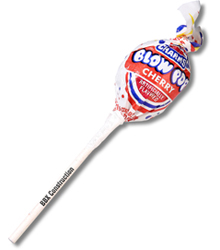 5
Overview of Key Design Techniques
Gossiping for membership and failure detection
Eventually-consistent membership
Consistent hashing for node & key distribution
Similar to Chord
But there’s no ring-based routing; everyone knows everyone else
Object versioning for eventually-consistent data objects
A vector clock associated with each object
Quorums for partition/failure tolerance
“Sloppy” quorum similar to the available copies replication strategy
Merkel tree for resynchronization after failures/partitions
(This was not covered in class yet)
6
Membership
Nodes are organized as a ring just like Chord using consistent hashing
But everyone knows everyone else.
Node join/leave
Manually done
An operator uses a console to add/delete a node
Reason: it’s a well-maintained system; nodes come back pretty quickly and don’t depart permanently most of the time
Membership change propagation
Each node maintains its own view of the membership & the history of the membership changes
Propagated using gossiping (every second, pick random targets)
Eventually-consistent membership protocol
7
Failure Detection
Does not use a separate protocol; each request serves as a ping
Dynamo has enough requests at any moment anyway
If a node doesn’t respond to a request, it is considered to be failed.
8
Node & Key Distribution
Original consistent hashing
Load becomes uneven
9
Node & Key Distribution
Consistent hashing with “virtual nodes” for better load balancing
Start with a static number of virtual nodes uniformly distributed over the ring
10
Node & Key Distribution
One node joins and gets all virtual nodes
Node 1
11
Node & Key Distribution
One more node joins and gets 1/2
Node 1
Node 2
12
Node & Key Distribution
One more node joins and gets 1/3 (roughly) from the other two
Node 1
Node 2
Node 3
13
CSE 486/586 Administrivia
Survey!
http://goo.gl/forms/2nZMfdULwG
14
Replication
N: # of replicas; configurable
The first is stored regularly with consistent hashing
N-1 replicas are stored in the N-1 (physical) successor nodes (called preference list)
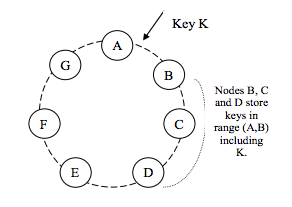 15
Replication
Any server can handle read/write in the preference list, but it walks over the ring
E.g., try B first, then C, then D, etc.
Update propagation: by the server that handled the request
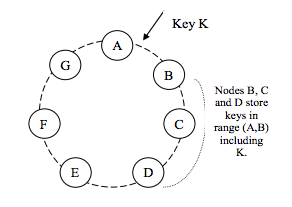 16
Replication
Dynamo’s replication is lazy.
A put() request is returned “right away” (more on this later); it does not wait until the update is propagated to the replicas.
This leads to inconsistency, solved by object versioning
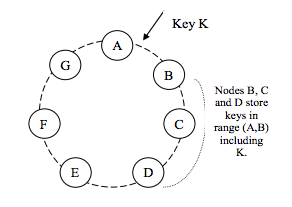 17
Object Versioning
Writes should succeed all the time
E.g., “Add to Cart”
As long as there’s at least one reachable server
Used to reconcile inconsistent data
Each object has a vector clock
E.g., D1 ([Sx, 1], [Sy, 1]): Object D (version 1) has written once by server Sx and Sy.
Each node keeps all versions until the data becomes consistent
I.e., no overwrite, almost like each write creates a new object
Causally concurrent versions: inconsistency
If inconsistent, reconcile later.
E.g., deleted items might reappear in the shopping cart.
18
Object Versioning
Example
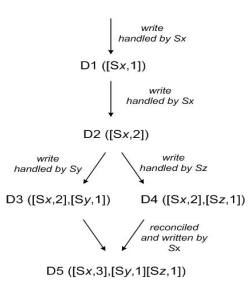 19
Object Versioning
Consistency revisited
Linearizability: any read operation reads the latest write.
Sequential consistency: per client, any read operation reads the latest write.
Eventual consistency: a read operations might not read the latest write & sometimes inconsistent versions need to be reconciled.
Conflict detection & resolution required
Dynamo uses vector clocks to detect conflicts
Simple resolution done by the system (last-write-wins policy)
Complex resolution done by each application
System presents all conflicting versions of data
20
Object Versioning Experience
Over a 24-hour period
99.94% of requests saw exactly one version
0.00057% saw 2 versions
0.00047% saw 3 versions
0.00009% saw 4 versions
Usually triggered by many concurrent requests issued by robots, not human clients
21
Quorums
Parameters
N replicas
R readers
W writers
Static quorum approach: R + W > N
Typical Dynamo configuration: (N, R, W) == (3, 2, 2)
But it depends
High performance read (e.g., write-once, read-many): R==1, W==N
Low R & W might lead to more inconsistency
Dealing with failures
Another node in the preference list handles the requests temporarily
Delivers the replicas to the original node upon recovery
22
Replica Synchronization
Key ranges are replicated.
Say, a node fails and recovers, a node needs to quickly determine whether it needs to resynchronize or not.
Transferring entire (key, value) pairs for comparison is not an option
Merkel trees
Leaves are hashes of values of individual keys
Parents are hashes of (immediate) children
Comparison of parents at the same level tells the difference in children
Does not require transferring entire (key, value) pairs
23
Replica Synchronization
Comparing two nodes that are synchronized
Two (key, value) pairs: (k0, v0) & (k1, v1)
Node0
Node1
Equal
h2 = hash(h0 + h1)
h2 = hash(h0 + h1)
h0 = hash(v0)
h1 = hash(v1)
h0 = hash(v0)
h1 = hash(v1)
24
Replica Synchronization
Comparing two nodes that are not synchronized
One: (k0, v2) & (k1, v1)
The other: (k0, v0) & (k1, v1)
Node0
Node1
Not equal
h4 = hash(h2 + h1)
h2 = hash(h0 + h1)
h3 = hash(v2)
h1 = hash(v1)
h0 = hash(v0)
h1 = hash(v1)
25
Summary
Amazon Dynamo
Distributed key-value storage with eventual consistency
Techniques
Gossiping for membership and failure detection
Consistent hashing for node & key distribution
Object versioning for eventually-consistent data objects
Quorums for partition/failure tolerance
Merkel tree for resynchronization after failures/partitions
Very good example of developing a principled distributed system
26
Acknowledgements
These slides contain material developed and copyrighted by Indranil Gupta (UIUC).
27